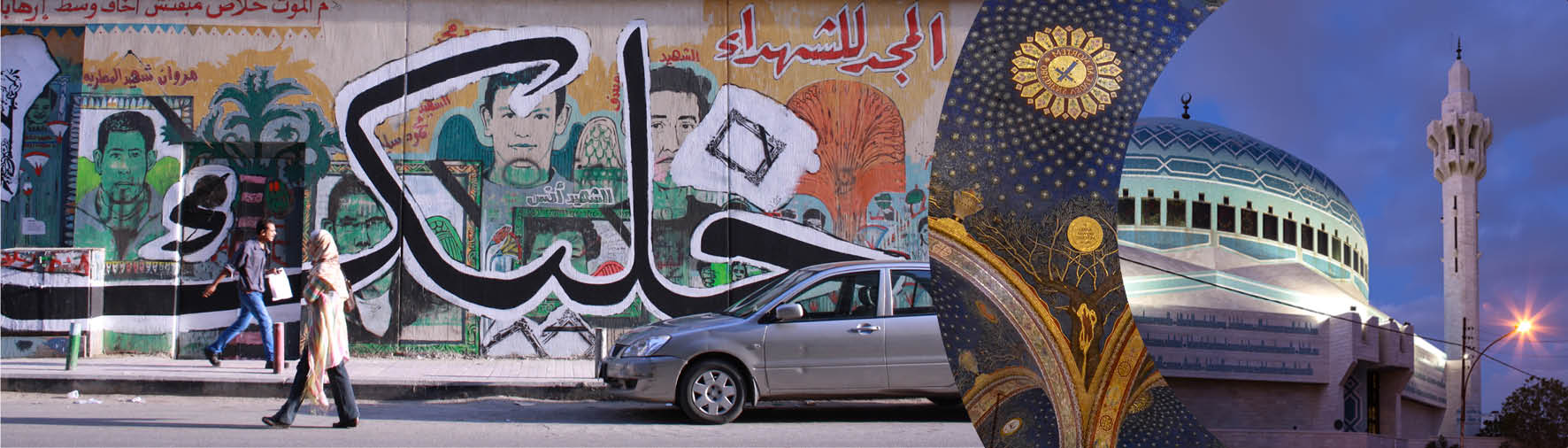 Velkommen til 
Midtøsten-studier med arabisk!
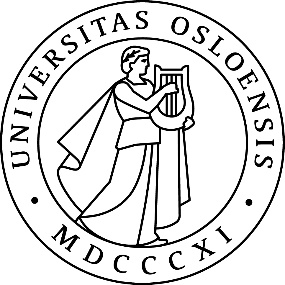 Onsdag 17.august Ingrid R. Owen
Dragana Grulovic
[Speaker Notes: Institutt for kulturstudier og orientalske språk
Program for Asia- og Midtøsten-studier
Studieretning Midtøsten-studier med arabisk]
Oppbygging og gjennomføring
30 studiepoeng per semester
60 studiepoeng i året
Tar du mindre enn 30 studiepoeng i studieåret mister du studieretten
Emnegrupper
fordypning (80 studiepoeng)
områdeemner (40 studiepoeng)
støttegruppe (40 studiepoeng)
Exphil/Exfac (20 studiepoeng)
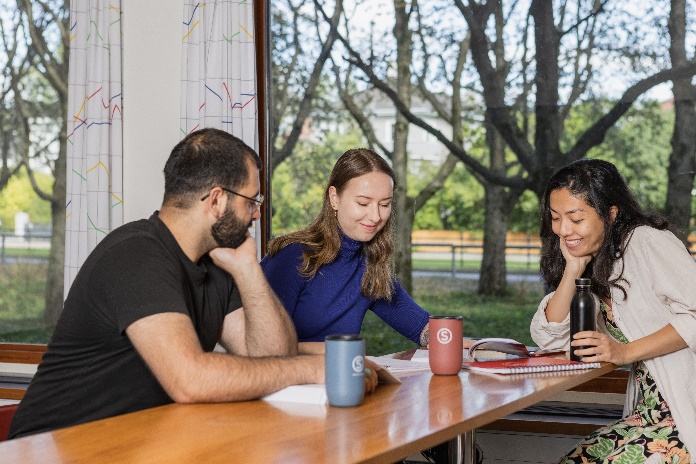 [Speaker Notes: Dragana]
Anbefalt studieløp
https://www.uio.no/studier/program/aas/studieretninger/arabisk/oppbygging/
[Speaker Notes: Ingrid]
Emnebeskrivelsen
En kontrakt mellom deg som student og oss som institutt
Informasjon om:
Læringsmål 
Undervisning
Obligatoriske aktiviteter (hva slags, frister, nettskjema ved gyldig fravær)
Eksamen (hva slags, varighet, hjelpemidler, sykdom)
Semesterside: timeplan, ekamensdato, pensum

Vi forventer at du leser emnebeskrivelsen og semestersiden nøye hvert semester for alle dine emner – før undervisningen begynner
[Speaker Notes: Ingrid]
Fritaksordning ARA1010- Arabisk A
Har du arabisk som morsmål og/eller har videregående eller universitetsutdannelse fra et arabisk land? Da må du søke om fritak fra oppmøte på språklab og seminarundervisningen. Dersom du får innvilget fritak, må du følge et obligatorisk kurs i akademisk norsk. I tillegg må du delta i minst 10 grammatikkforelesninger.
Fristen for å søke instituttet om fritak er 1. september. Nettskjemaet åpner ved semesterstart, og du finner det på emnesiden for ARA1010.
[Speaker Notes: Dragana]
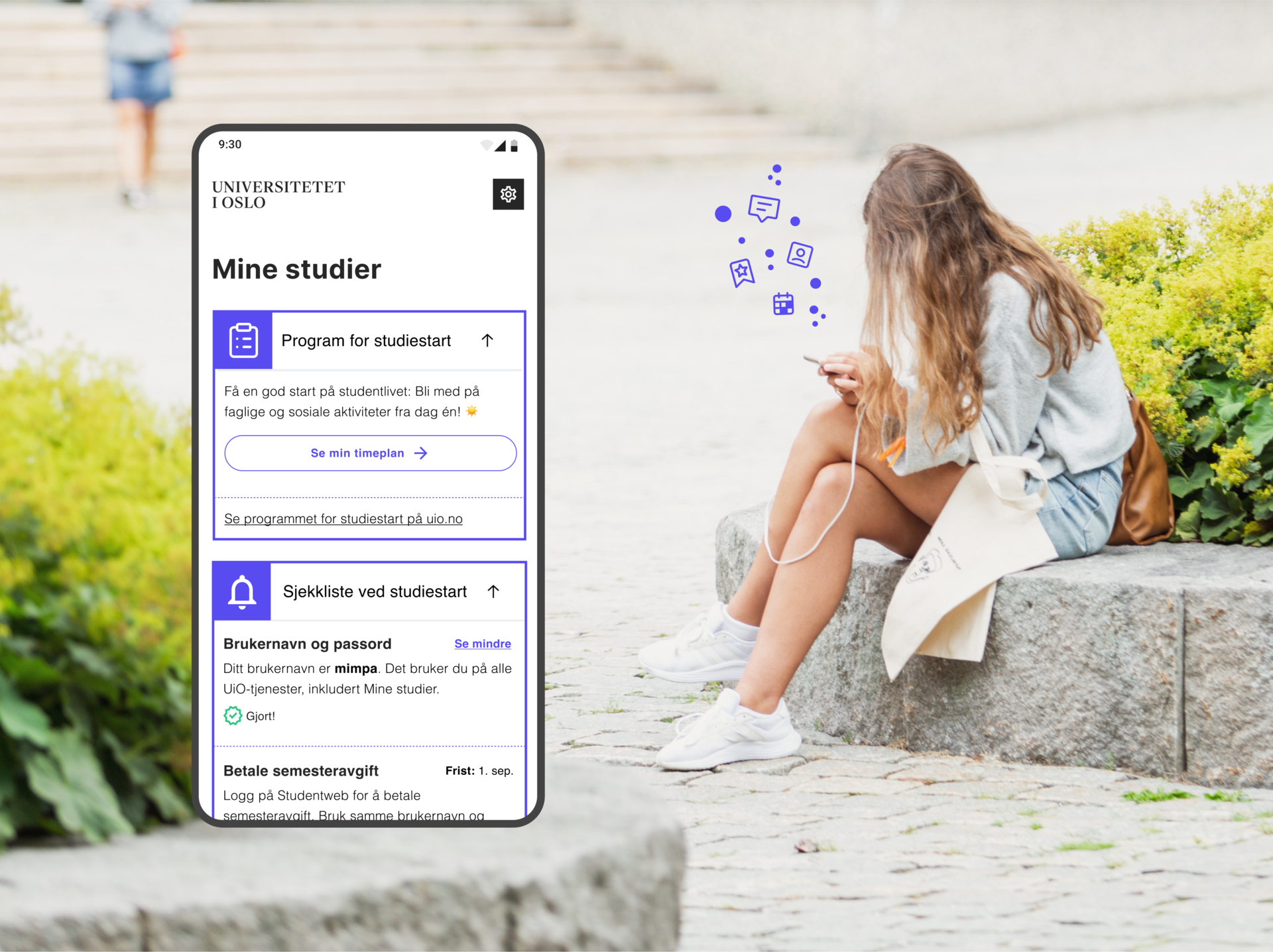 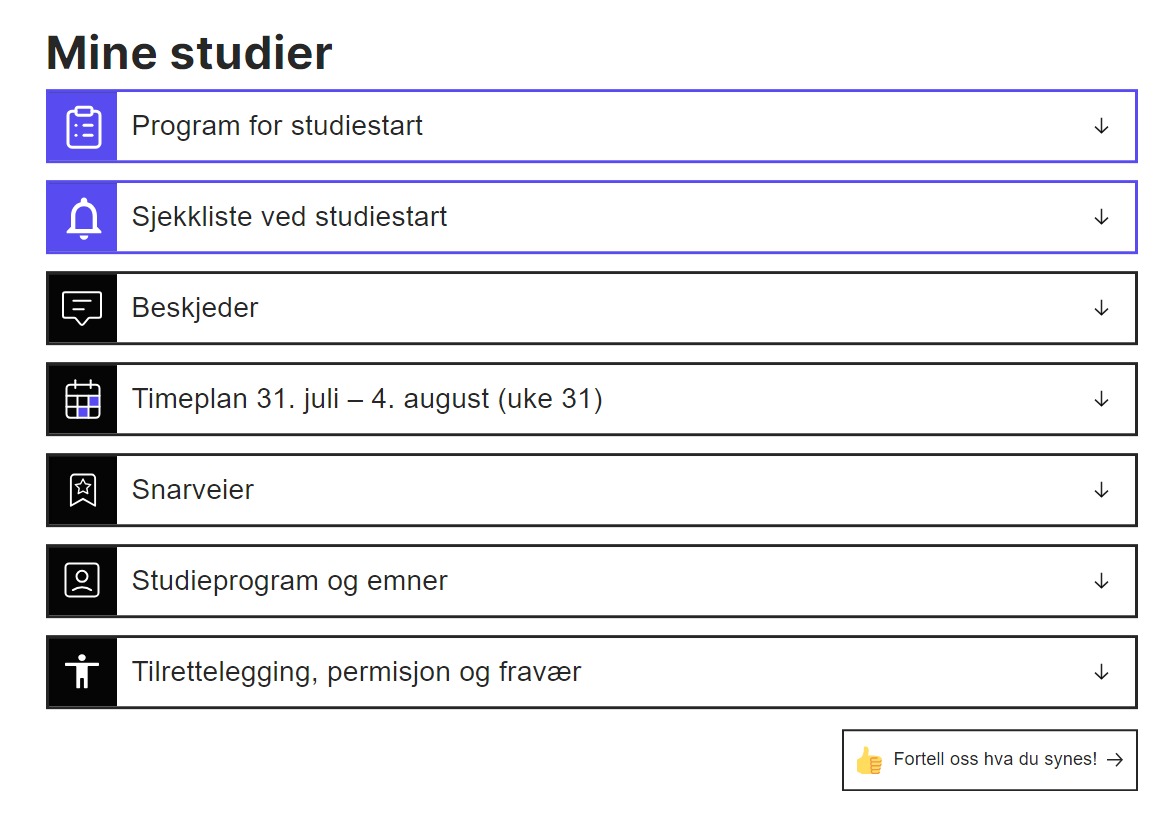 Demo av Mine studier
[Speaker Notes: Slik ser Mine studier ut for alle nye studenter på bachelorprogram og årsenheter.]
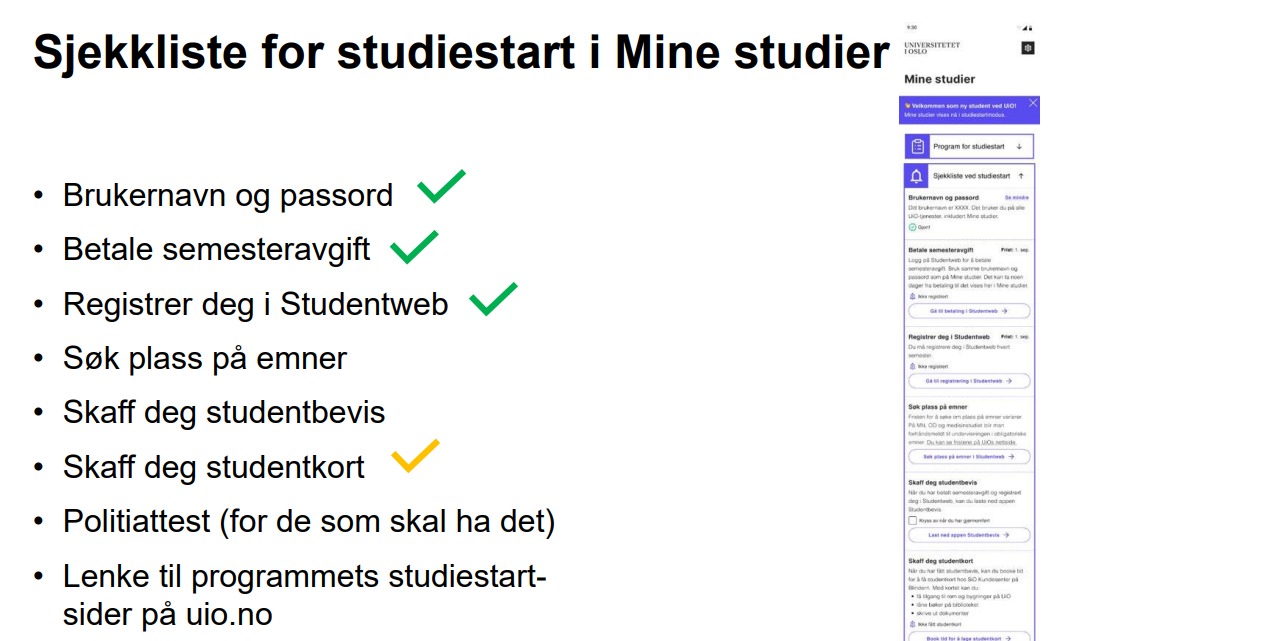 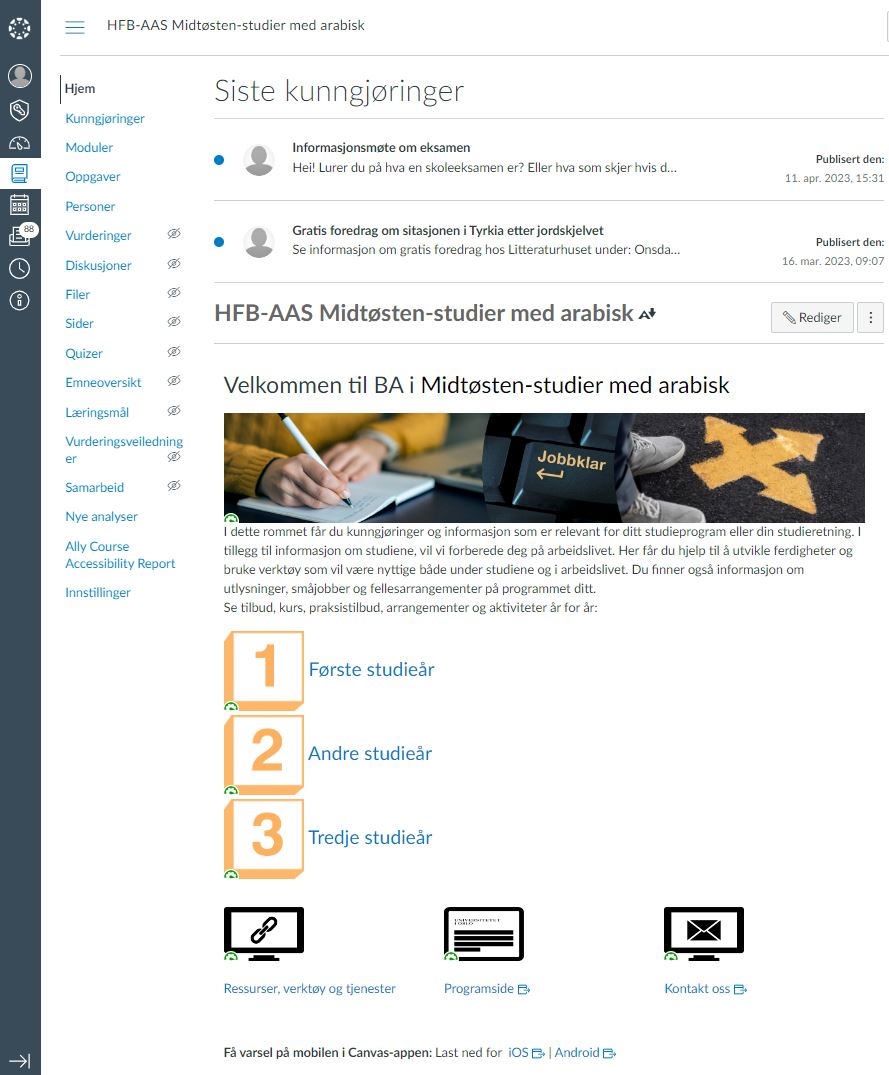 Viktige frister!
Torsdag 17. august  kl. 23.59: Første frist for emnepåmelding i Studentweb. Svar på dette opptaket får du fredag 18. august, senest mandag 21. august i Studentweb. Se veiledning her  
Tirsdag 22. august - 1. september: Andre runde med påmelding til emner med ledig kapasitet. «Førstemann til mølla»
Uke 34 er undervisningsstart, og undervisingen i de fleste emner starter denne uken 
Fredag 1. september er siste frist for: 
å betale semesteravgift
registrering i Studentweb
lagre utdanningsplanen
undervisnings- og eksamensmelding
å søke om tilrettelagt eksamen
å søke om utsatt studiestart, permisjon og redusert studieprogresjon
Si fra!
Hva forventes av deg?
Hold deg oppdatert på alle frister. 
Vi gjør ikke unntak. 
Sjekk studentmailen din daglig. 
Svar så fort som mulig. 
Prøv å finne svaret før du sender en epost.
Gode studenter er selvstendige studenter.
Vær ute i god tid.
Trenger du å sende epost om noe som haster er det trolig allerede for sent. 
Bruk e-post som kommunikasjonsmiddel.
Kontaktinformasjon studiekonsulent
Alle henvendelser skal sendes til 
studentinfo@ikos.uio.no 

Før du sender epost: sjekk kontaktveilederen

Ikke send melding via Canvas. 
Ikke ring på telefonen. Send e-post og avtal tidspunkt for veiledning.
Torsdag 17. august
Mye informasjon? Overveldet?
På torsdag inviterer vi til workshop om hvordan bli en god student!
Oppsummering og oversikt
Bli kjent!
Gratis pizza og brus
Kl 09:15-13:00 i Sophus Bugges hus, aud. 1
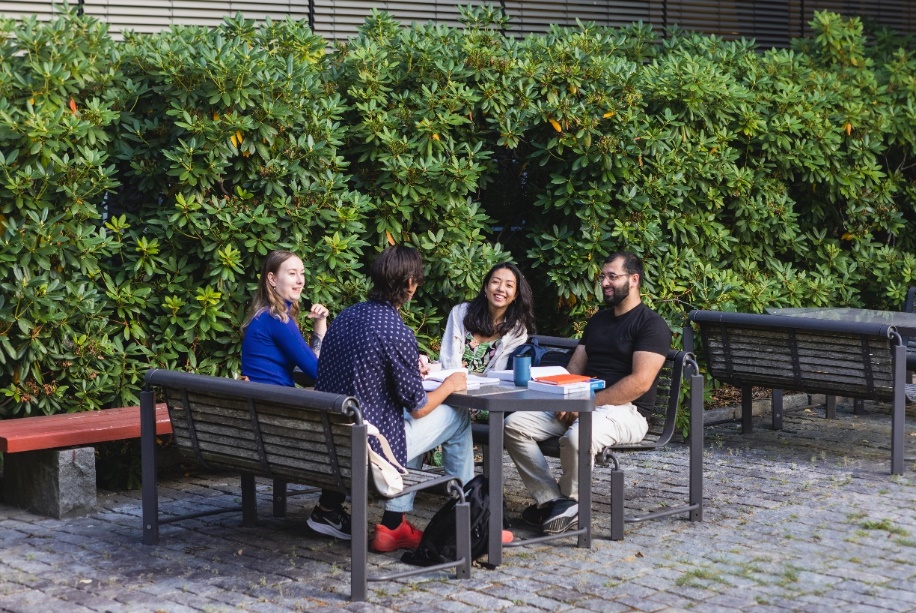 God semesterstart og lykke til på studiene!